Escuela normal de educación preescolarAlumna: Celia Sarahi irabu moralesJardín de Niños “México Independiente”grupo:3º”A” 34 niños
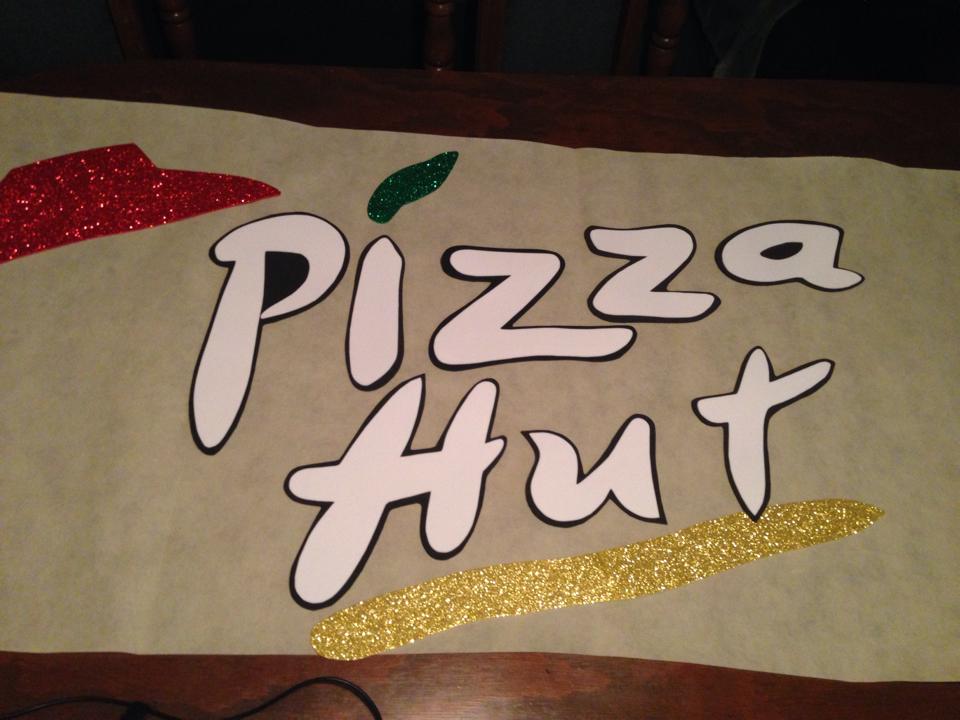 Unidad Didáctica:
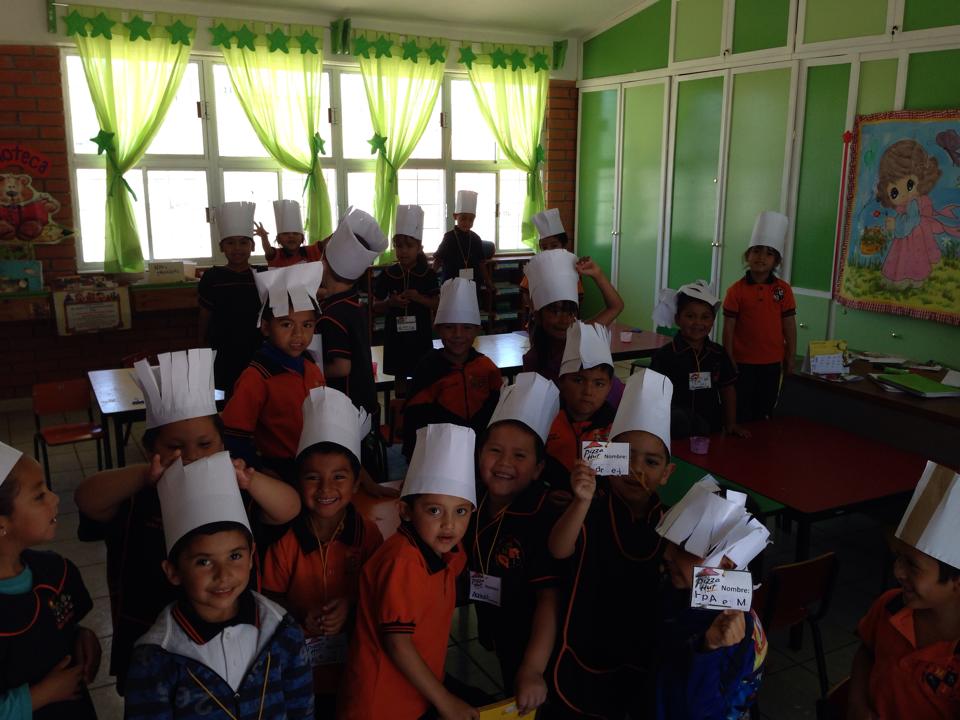 Elaboración de gafete de pizzero
y gorro de chef
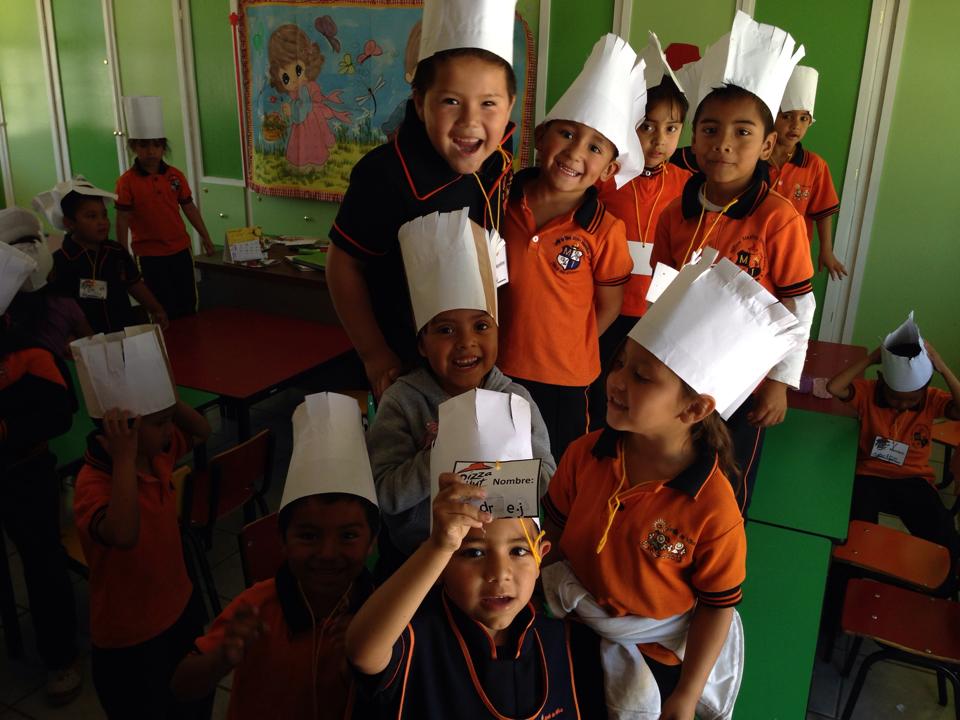 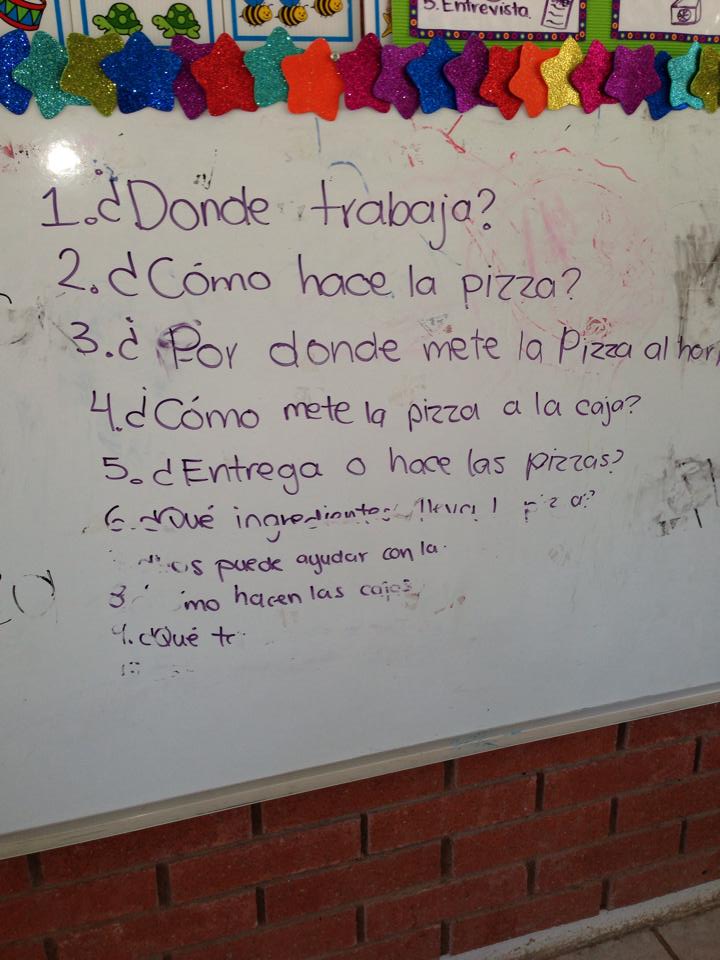 Preguntas para entrevista
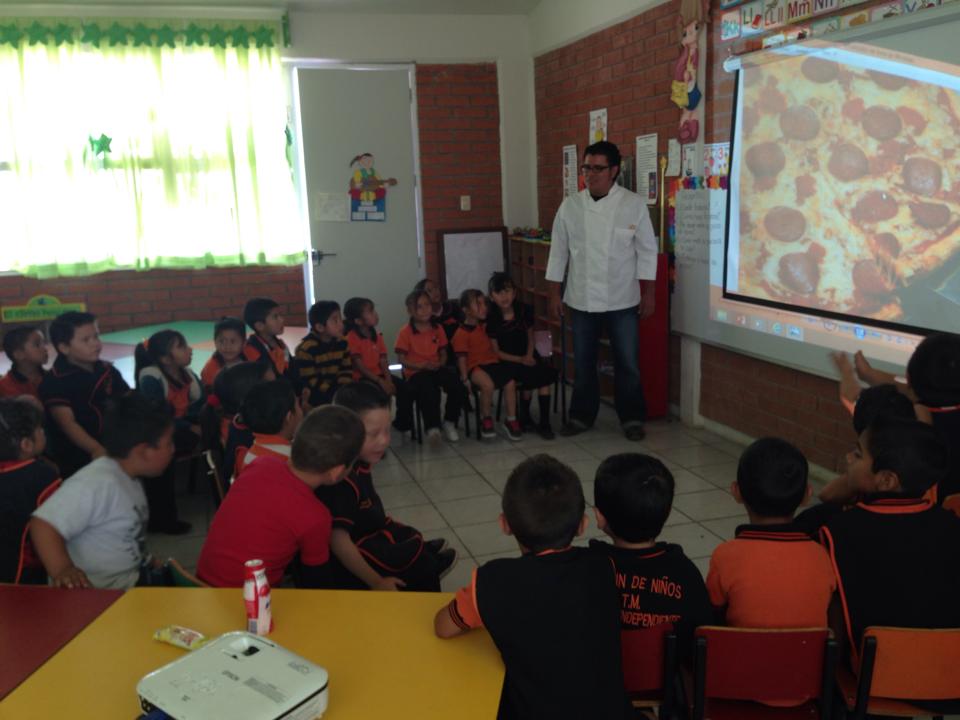 Entrevista a 
un chef…
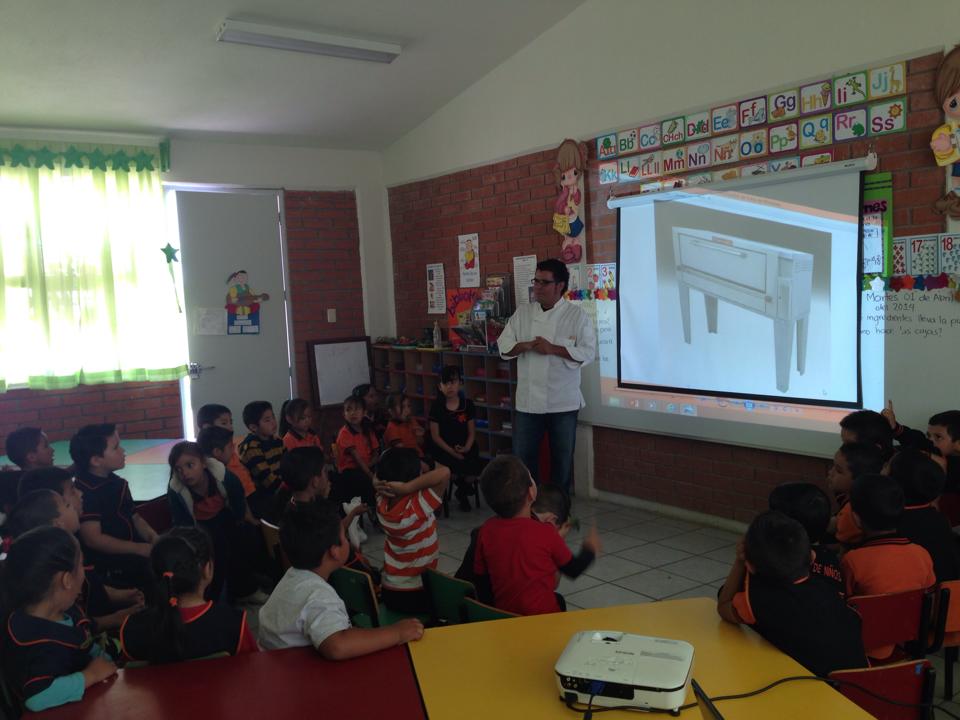 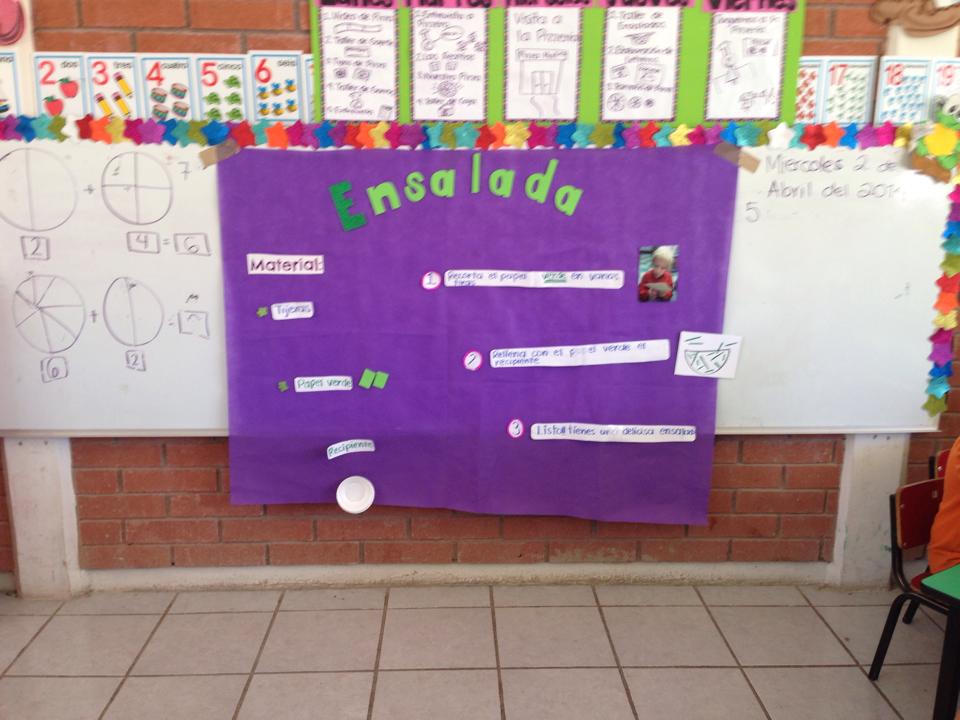 Taller de Ensaladas…
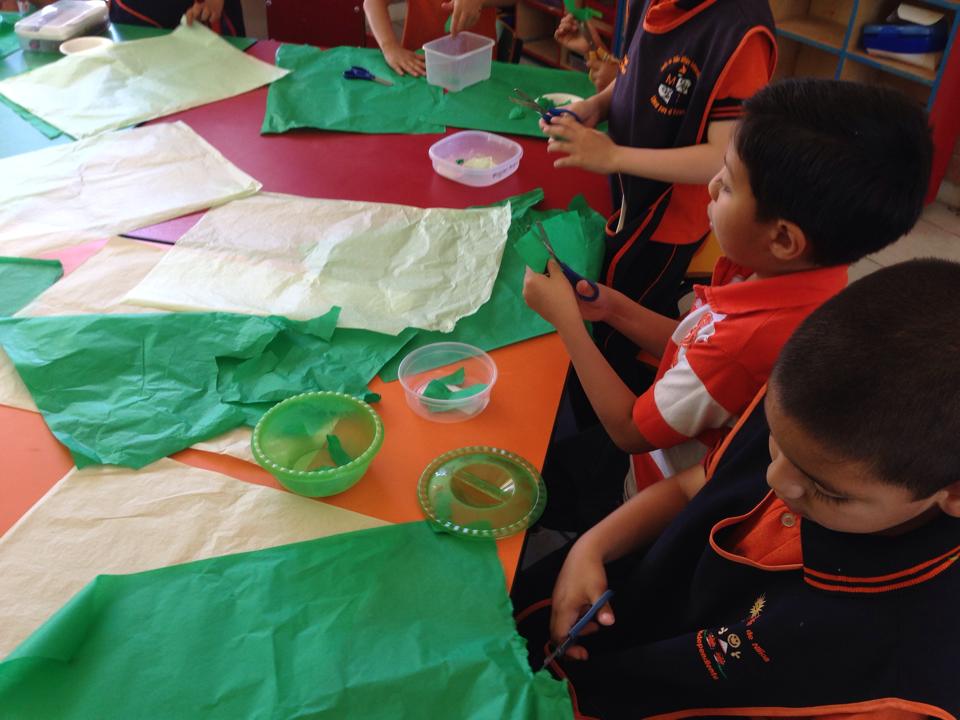 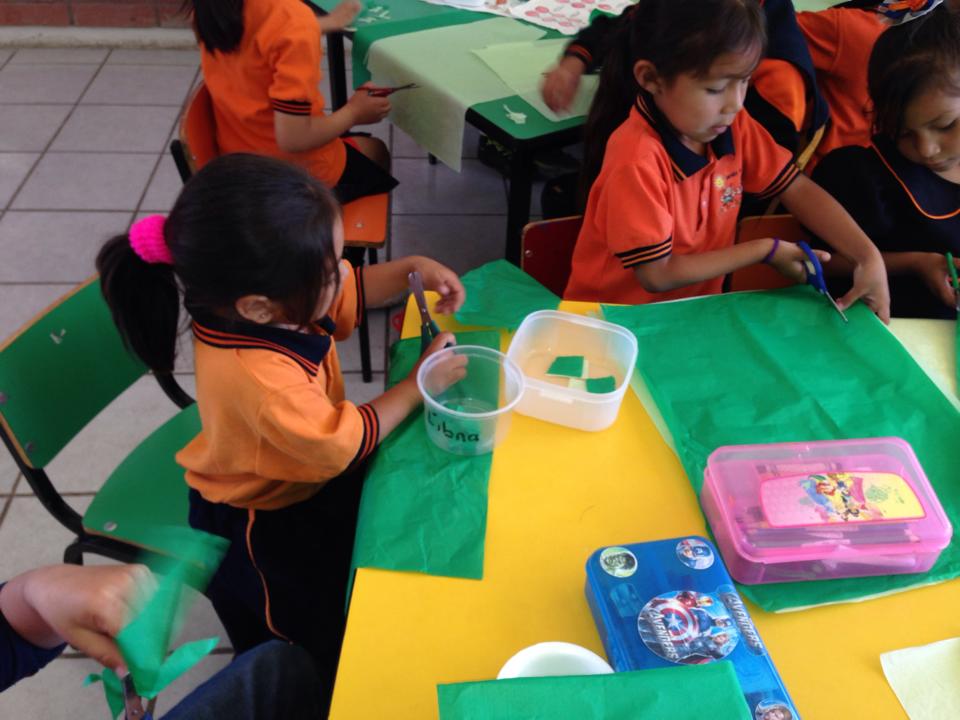 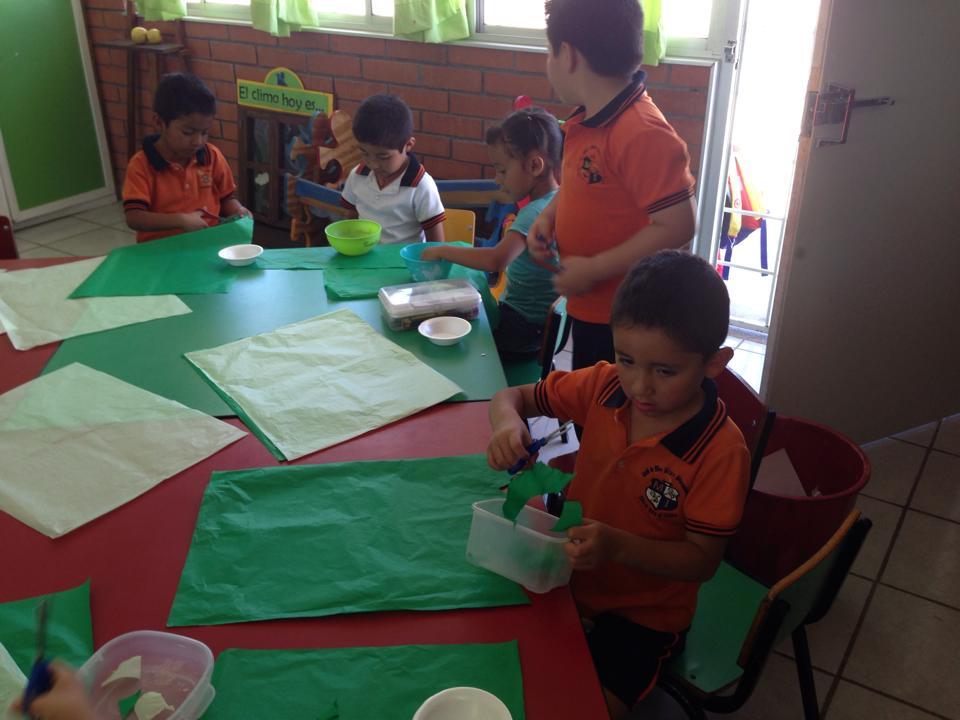 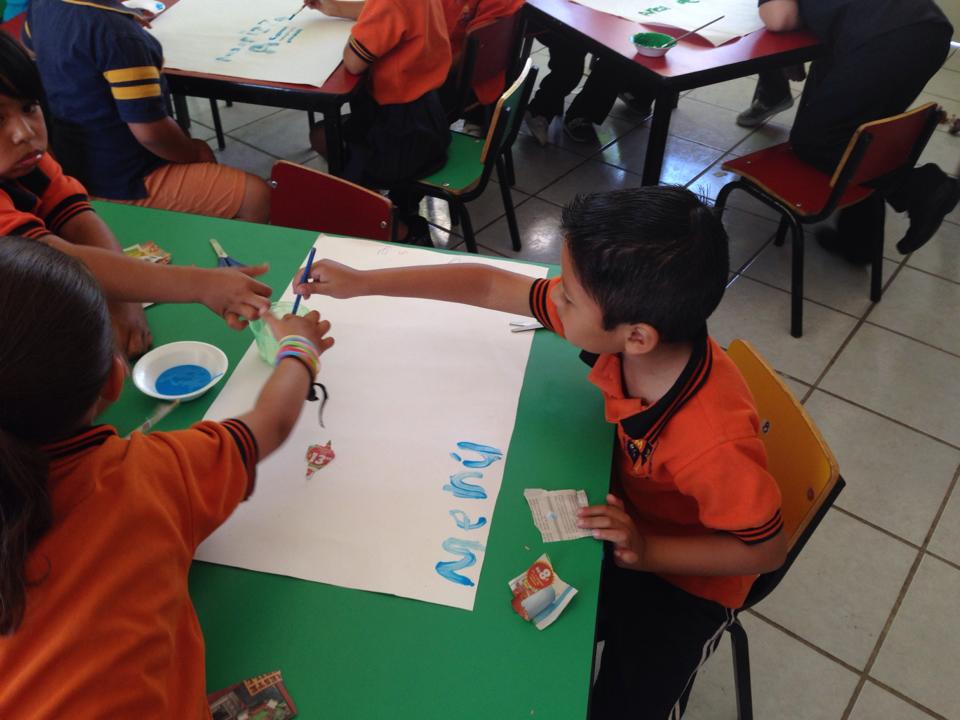 Letreros 
de la pizzería
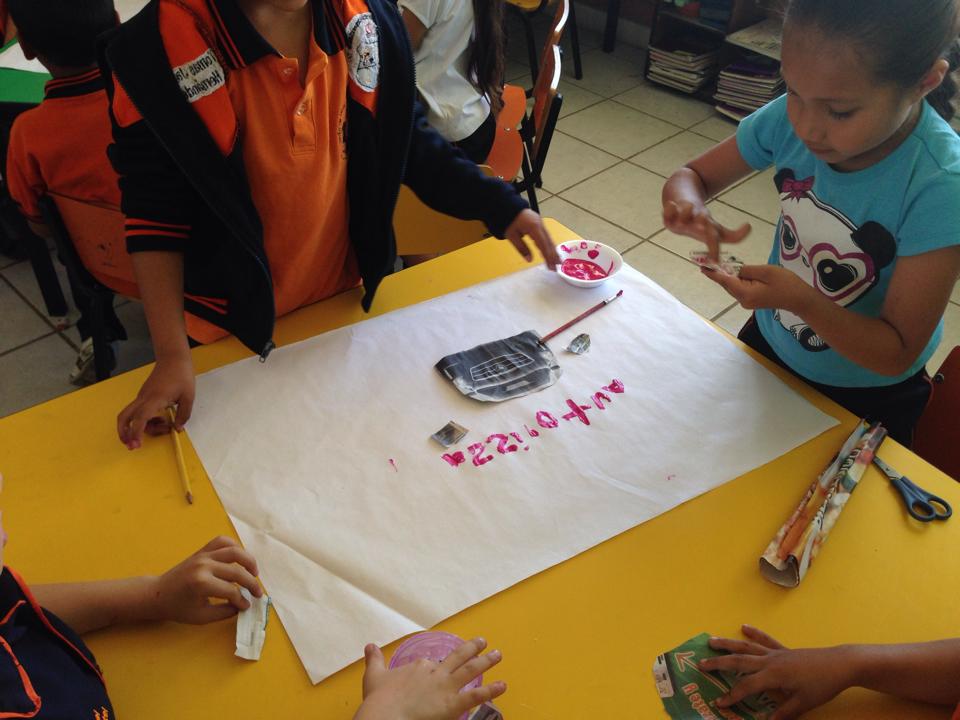 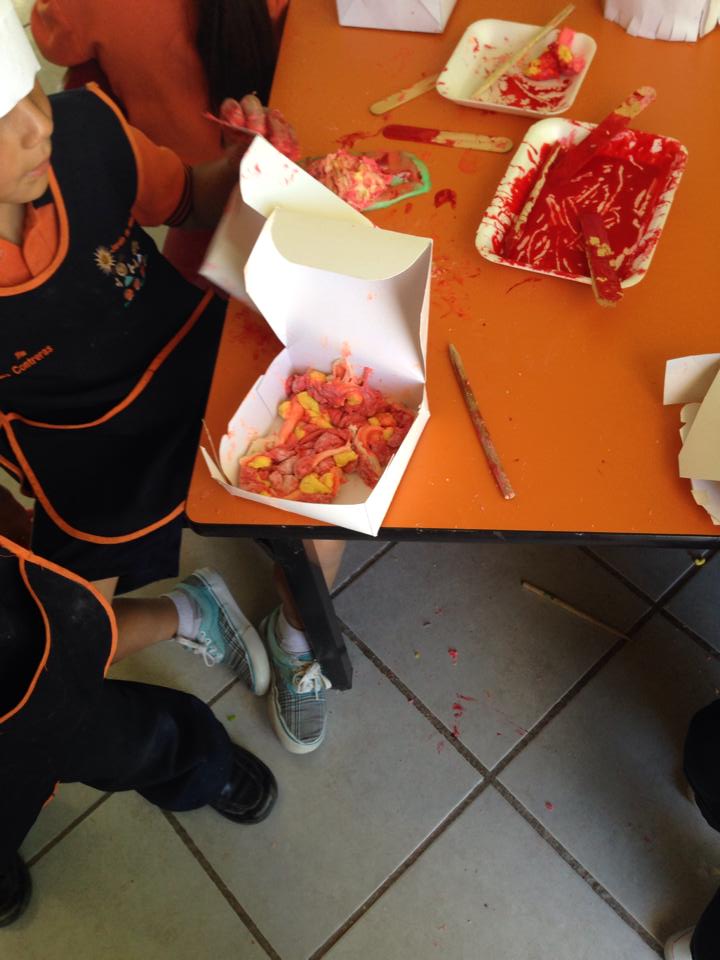 Nuestras
 pizzas
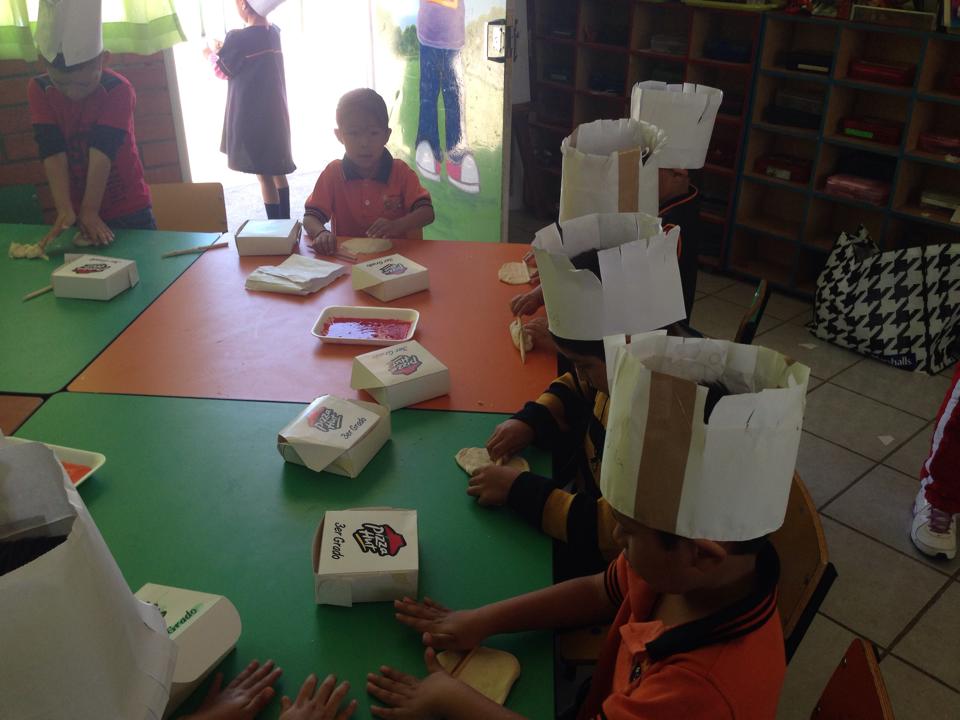 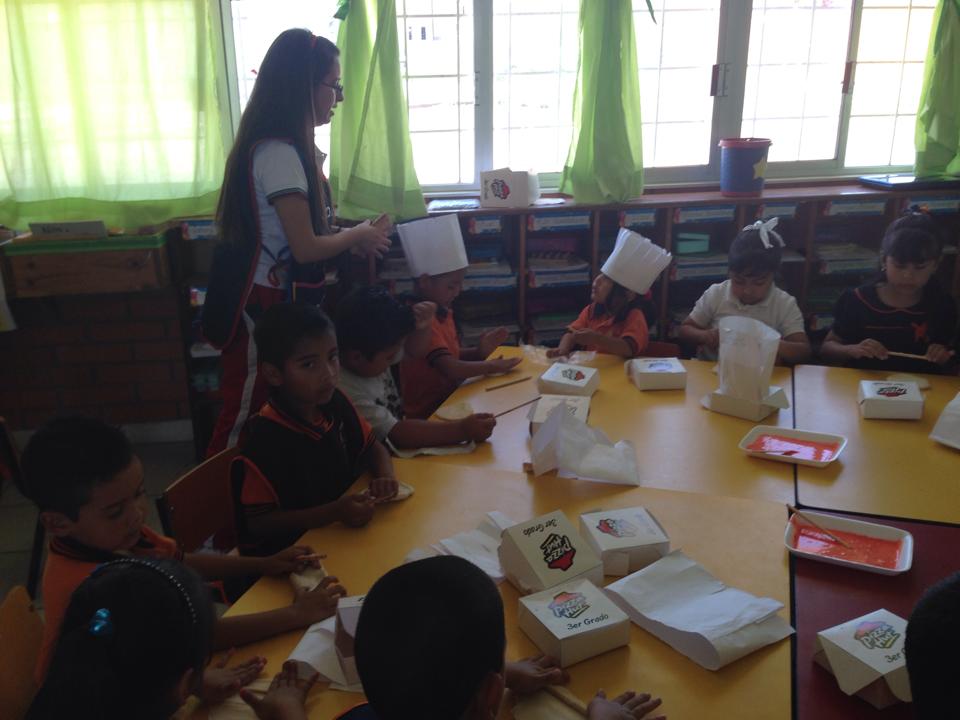 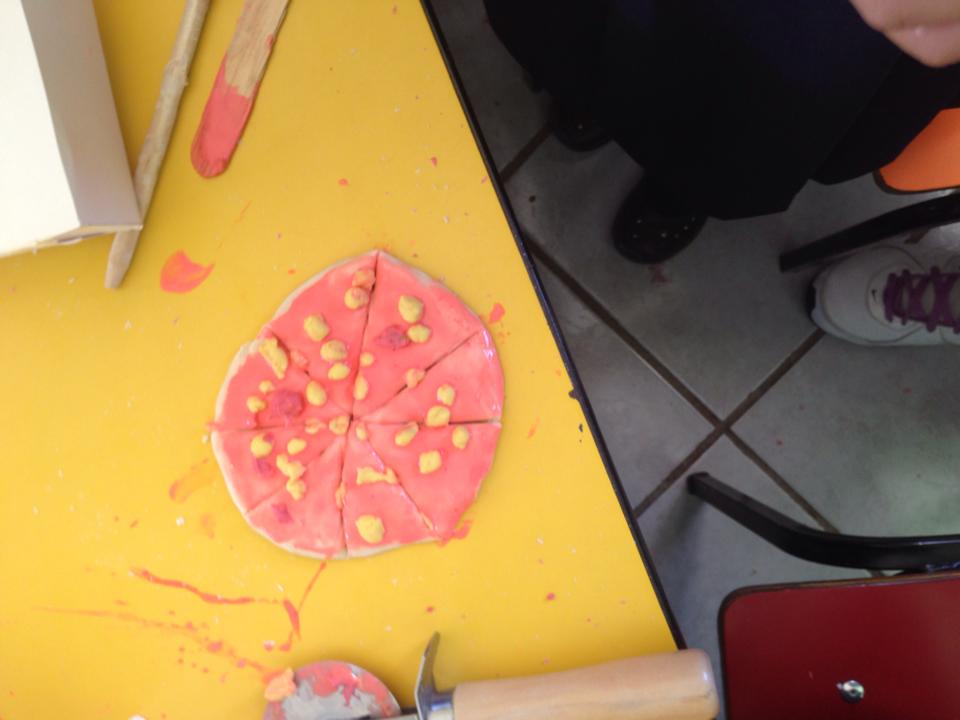 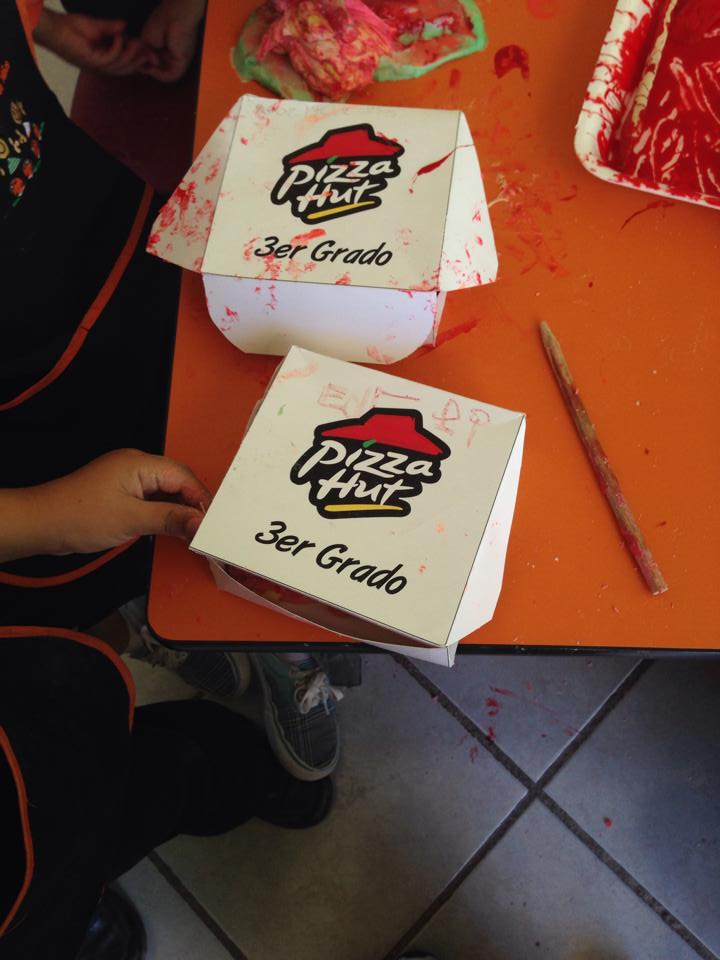 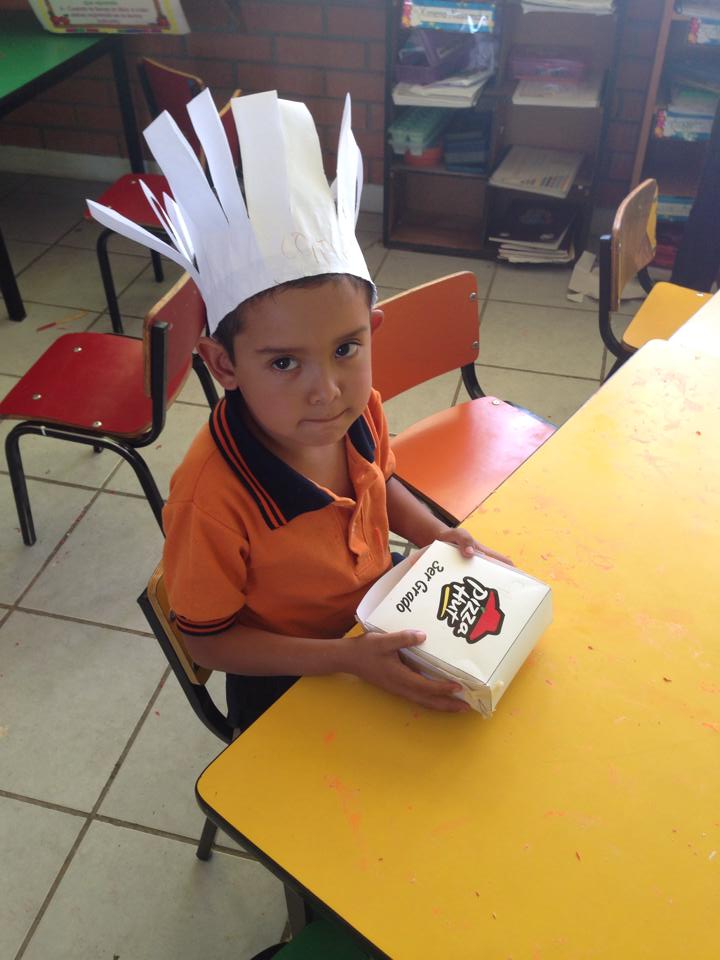 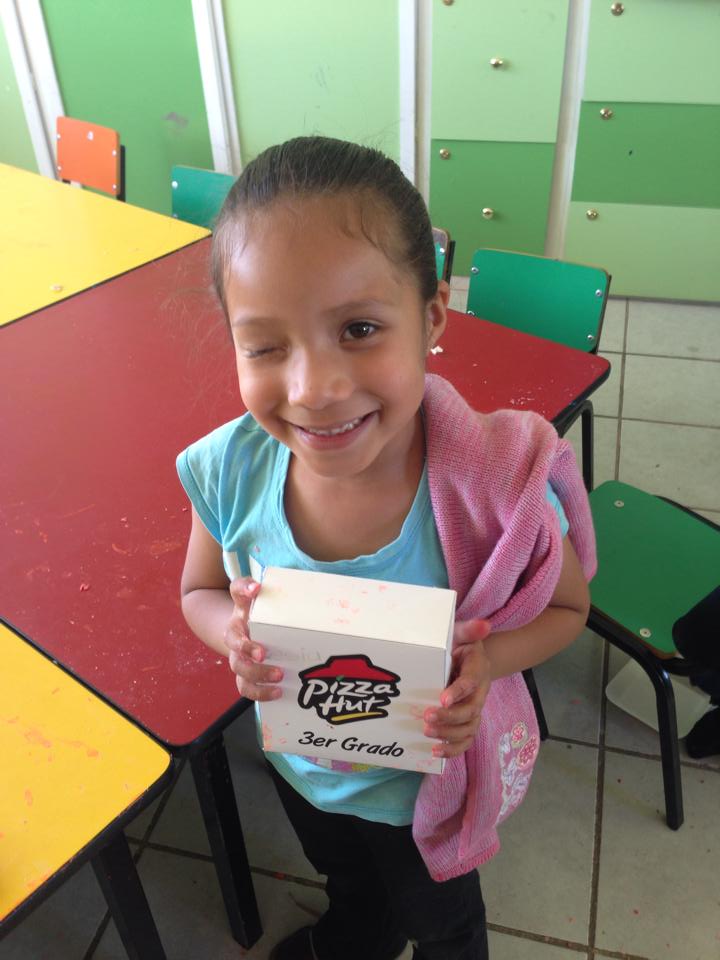 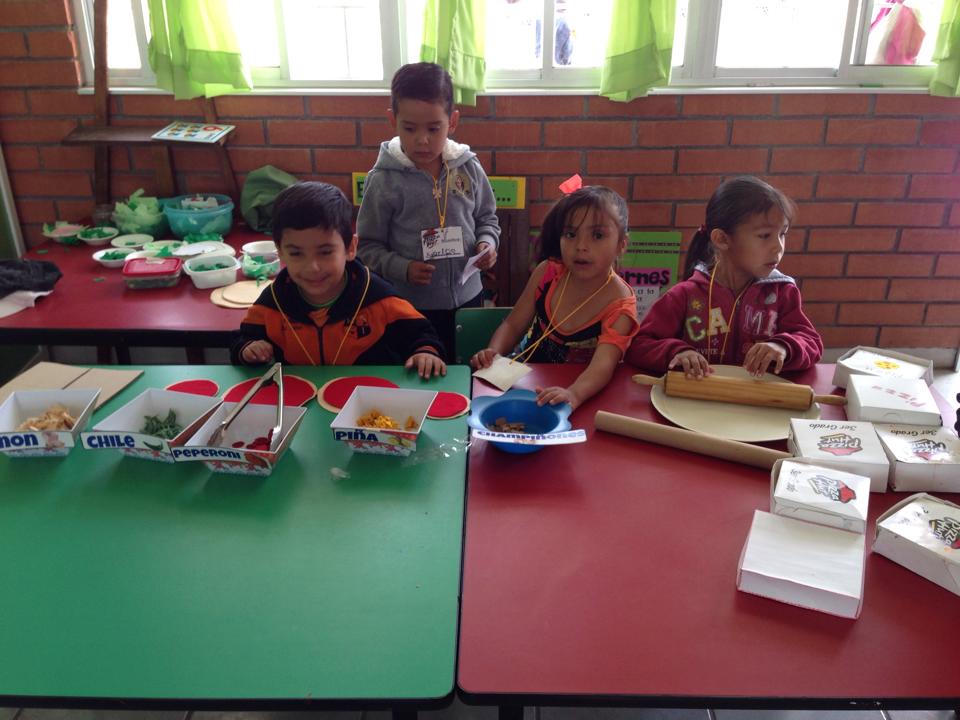 Juego Simbólico
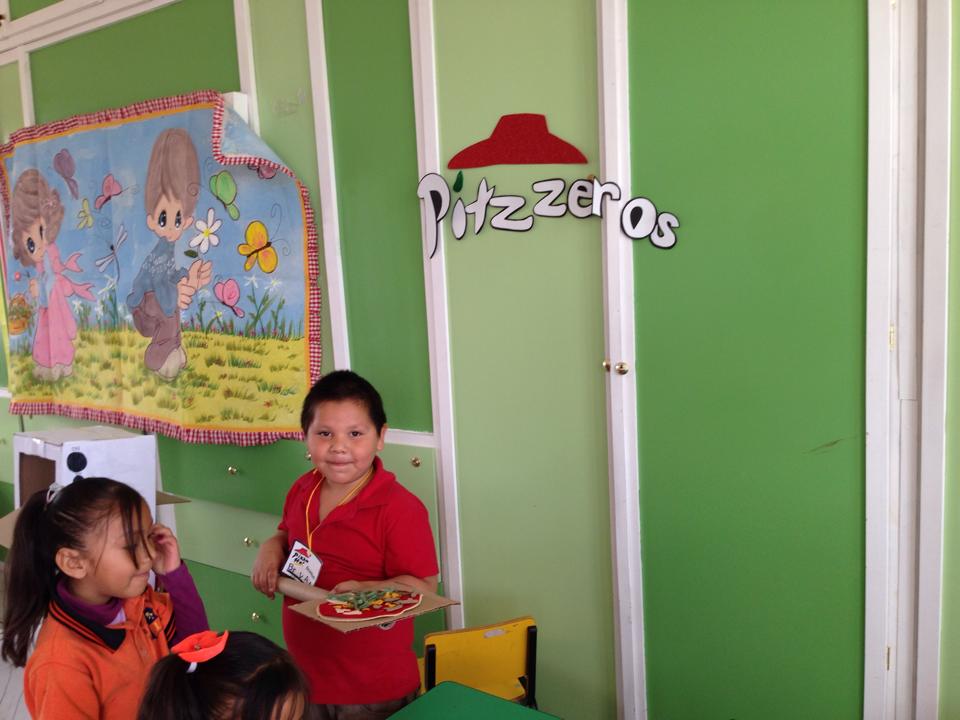 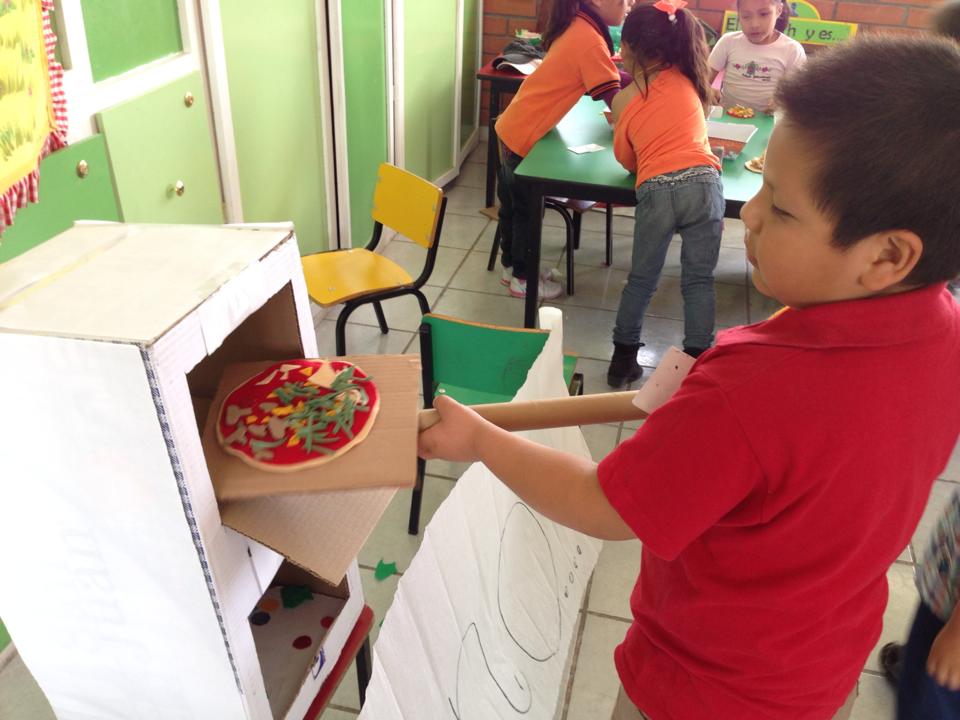 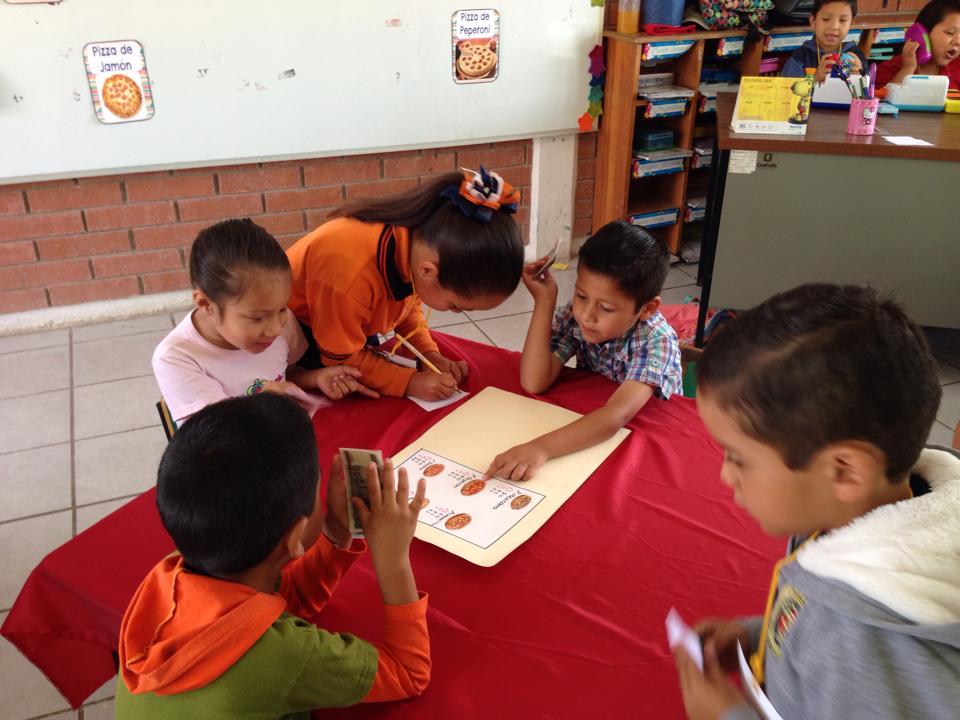 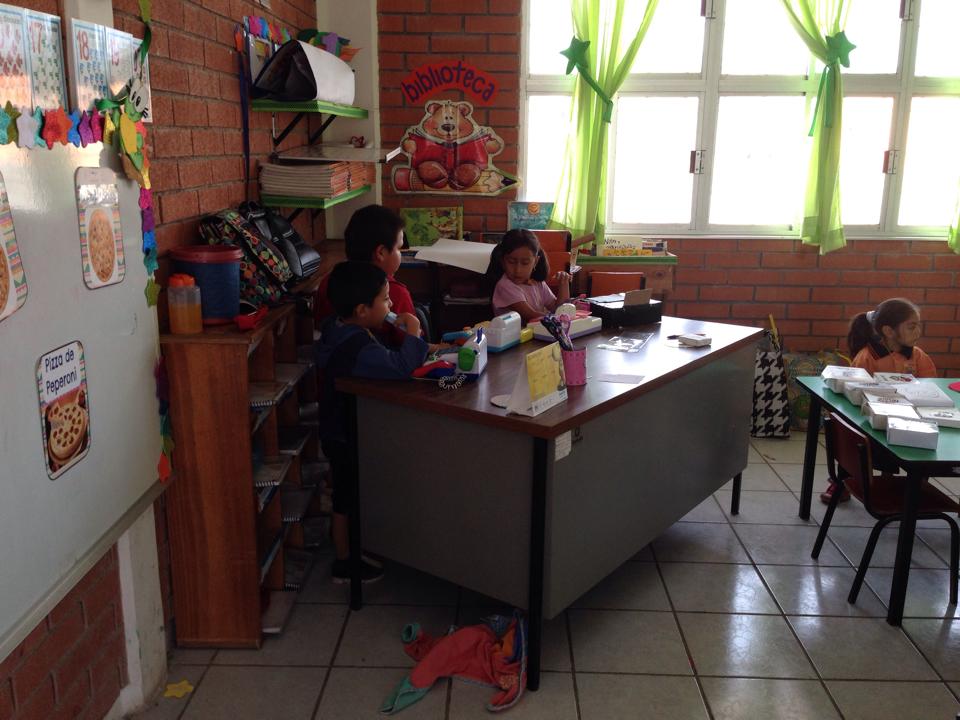 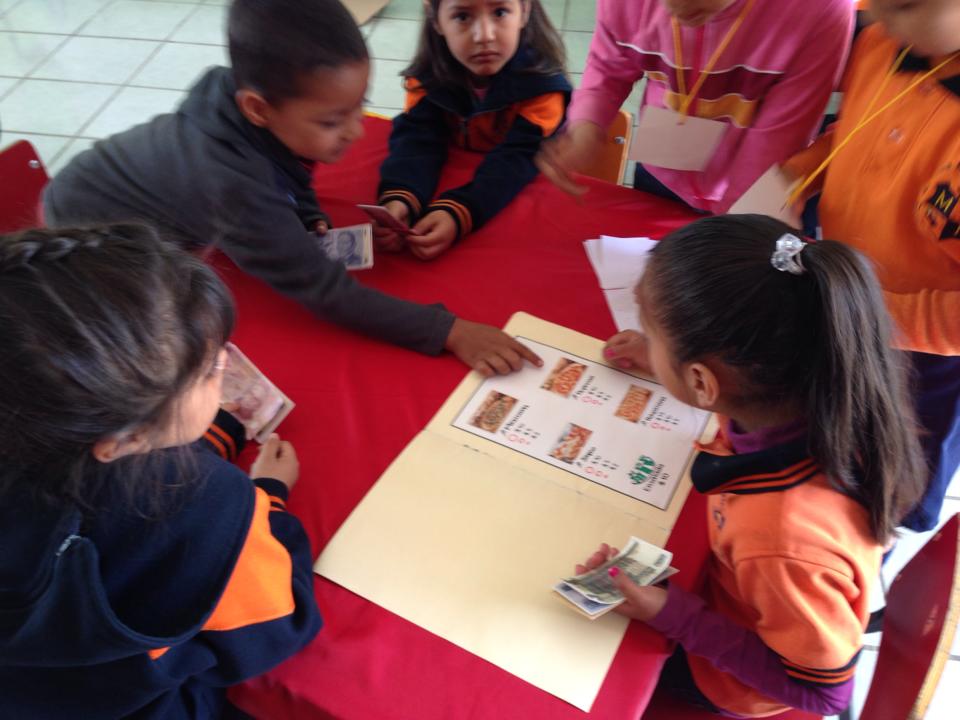 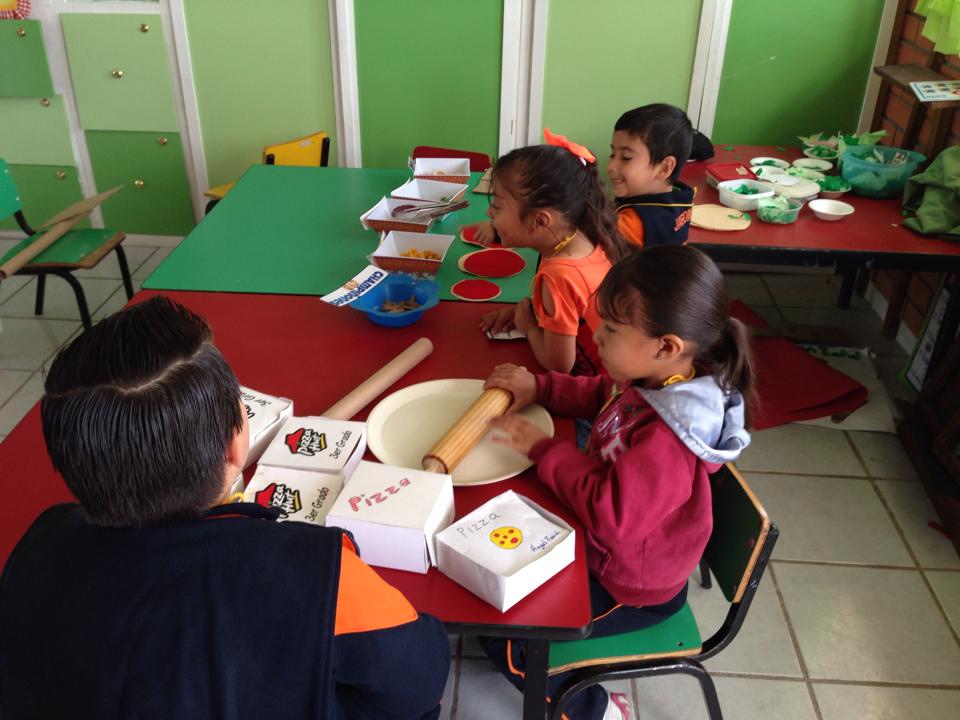 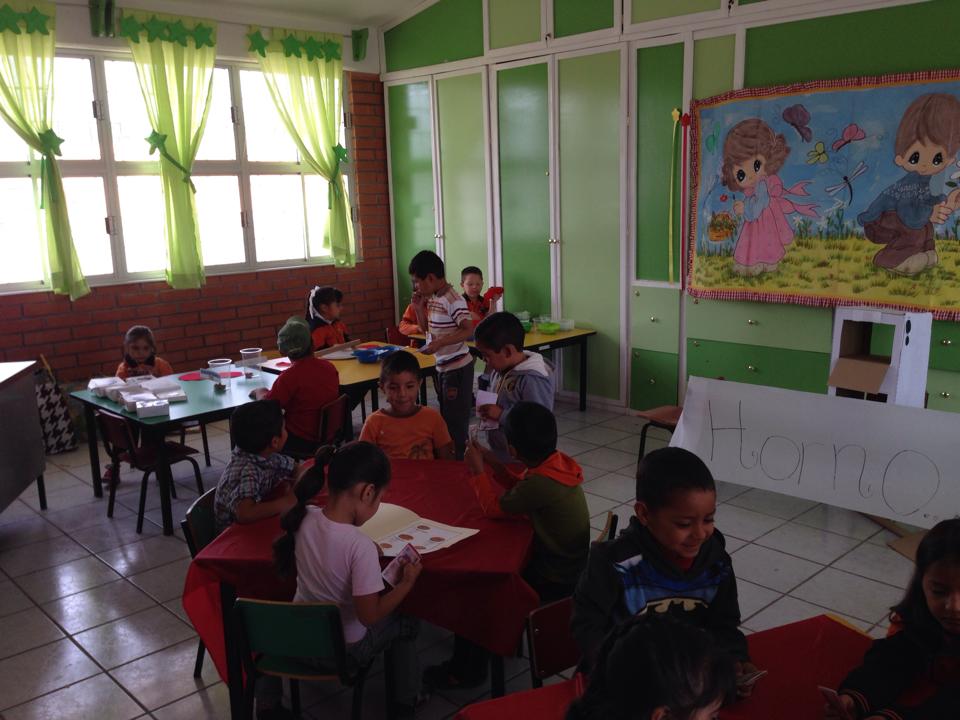